Ready-to-go Lesson Slides
Year 3
Fractions
Lesson 2
Spr5
Starter:
Which one is different?
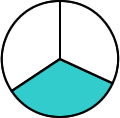 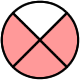 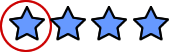 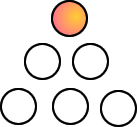 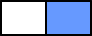 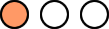 Starter:
Which one is different?
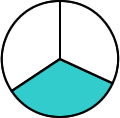 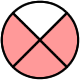 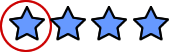 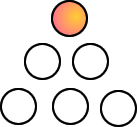 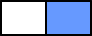 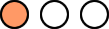 Each image shows a unit fraction apart from this one. In other words, each 
image shows one part shaded or selected apart from this one, which shows
more than one part (three quarters) shaded.
Talking time:
Count in quarters until you reach 1 whole.
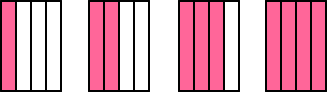 ? 
 4
? 
 4
? 
 4
? 
 4
or 1 whole
Talking time:
Count in quarters until you reach 1 whole.
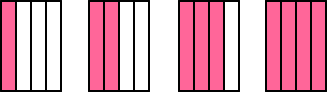 3 
 4
4 
 4
1 
 4
2 
 4
or 1 whole
Talking time:
Count down in fractions, starting with 1 whole.
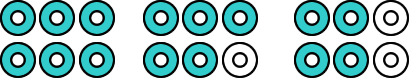 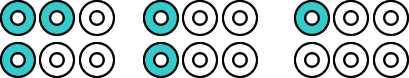 Talking time:
Count down in fractions, starting with 1 whole.
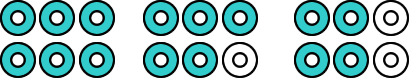 6 
 6
4 
 6
5 
 6
or 1 whole
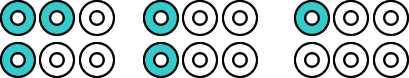 2 
 6
3 
 6
1 
 6
Activity 1:
Count forwards in fifths up to 1 whole. Shade and write each fraction.
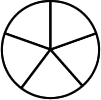 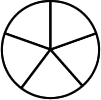 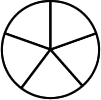 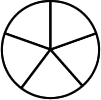 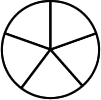 Activity 1:
Count forwards in fifths up to 1 whole. Shade and write each fraction.
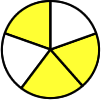 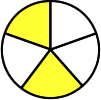 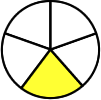 1 
 5
2 
 5
3 
 5
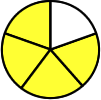 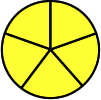 4 
 5
5 
 5
What do you notice about all the fractions that are equal to 1 whole?
or 1 whole
Talking time:
Complete the missing values.






       of the counters are yellow.

       of the counters are red.

       and      together are equal to 1 whole.
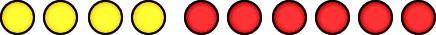 ? 
 ?
? 
 ?
? 
 ?
? 
 ?
Talking time:
Complete the missing values.






       of the counters are yellow.

       of the counters are red.

       and      together are equal to 1 whole.
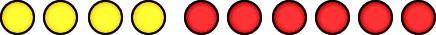 4 
10
6 
10
6 
10
4 
10
Activity 2:
Each of these pictures shows two fractions that combine together to make 1 whole. What are the fractions?


                             and          make 1 whole.




                             and        make 1 whole.



                             and        make 1 whole.
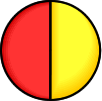 ? 
 ?
? 
 ?
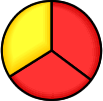 ? 
 ?
? 
 ?
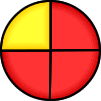 ? 
 ?
? 
 ?
Activity 2:
Each of these pictures shows two fractions that combine together to make 1 whole. What are the fractions?


                             and          make 1 whole.




                             and        make 1 whole.



                             and        make 1 whole.
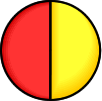 1 
 2
1 
 2
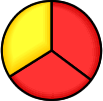 2 
 3
1 
 3
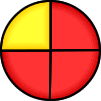 3 
 4
1 
 4
Talking time:
Which of these fractions are the same as 1 whole?

A fraction whose numerator and denominator are both the same.

A fraction with a numerator of 1 and a denominator that is greater than 1.

A fraction whose numerator and denominator are both 7.

A fraction whose numerator is an odd number and whose denominator is an even number.
Talking time:
Which of these fractions are the same as 1 whole?

A fraction whose numerator and denominator are both 
	the same.

2)   A fraction with a numerator of 1 and a denominator that is 
      greater than 1.

3)   A fraction whose numerator and denominator are both 7.

A fraction whose numerator is an odd number and whose denominator is an
     even number.

Fractions (1) and (3) are both whole numbers. Any fraction that has the same numerator and denominator is equal to 1 whole.
Activity 3:
Complete these fractions so that they are each equal to 1 whole.
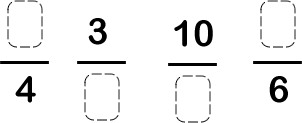 Activity 3:
Complete these fractions so that they are each equal to 1 whole.
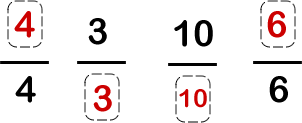 Extension:
Draw a sketch or write a sentence to prove why each of your answers is true.
Activity 4:
These bars show part of several bar models.
The fractions show what each bar is worth.
Complete each bar model.
1 
 2
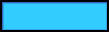 1 
 3
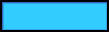 1 
 4
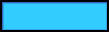 1 
 5
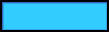 Activity 4:
These bars show part of several bar models.
The fractions show what each bar is worth.
Complete each bar model.
1 
 2
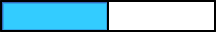 1 
 3
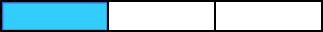 1 
 4
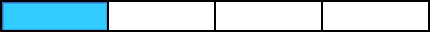 1 
 5
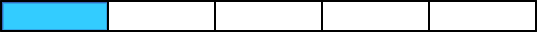 Evaluation:
True or False?

Four quarters are the same as 1 whole.     
					 				 	 			
When the numerator of a fraction is the same as 
	its denominator, the fraction is less than 1 whole.  
	 

c)    Two sixths and four sixths make 1 whole altogether.		 
	 						 									 
d)     One quarter less than 1 whole is two quarters.			 

When counting forwards in eighths, the next number after
       is 1 whole.
7 
 8
Evaluation:
True or False?

Four quarters are the same as 1 whole.    TRUE 
					 				 	 			
When the numerator of a fraction is the same as 
	its denominator, the fraction is less than 1 whole.  
	FALSE

c)    Two sixths and four sixths make 1 whole altogether.		TRUE
	 						 									 
d)     One quarter less than 1 whole is two quarters.			FALSE

When counting forwards in eighths, the next number after
       is 1 whole.      TRUE
7 
 8
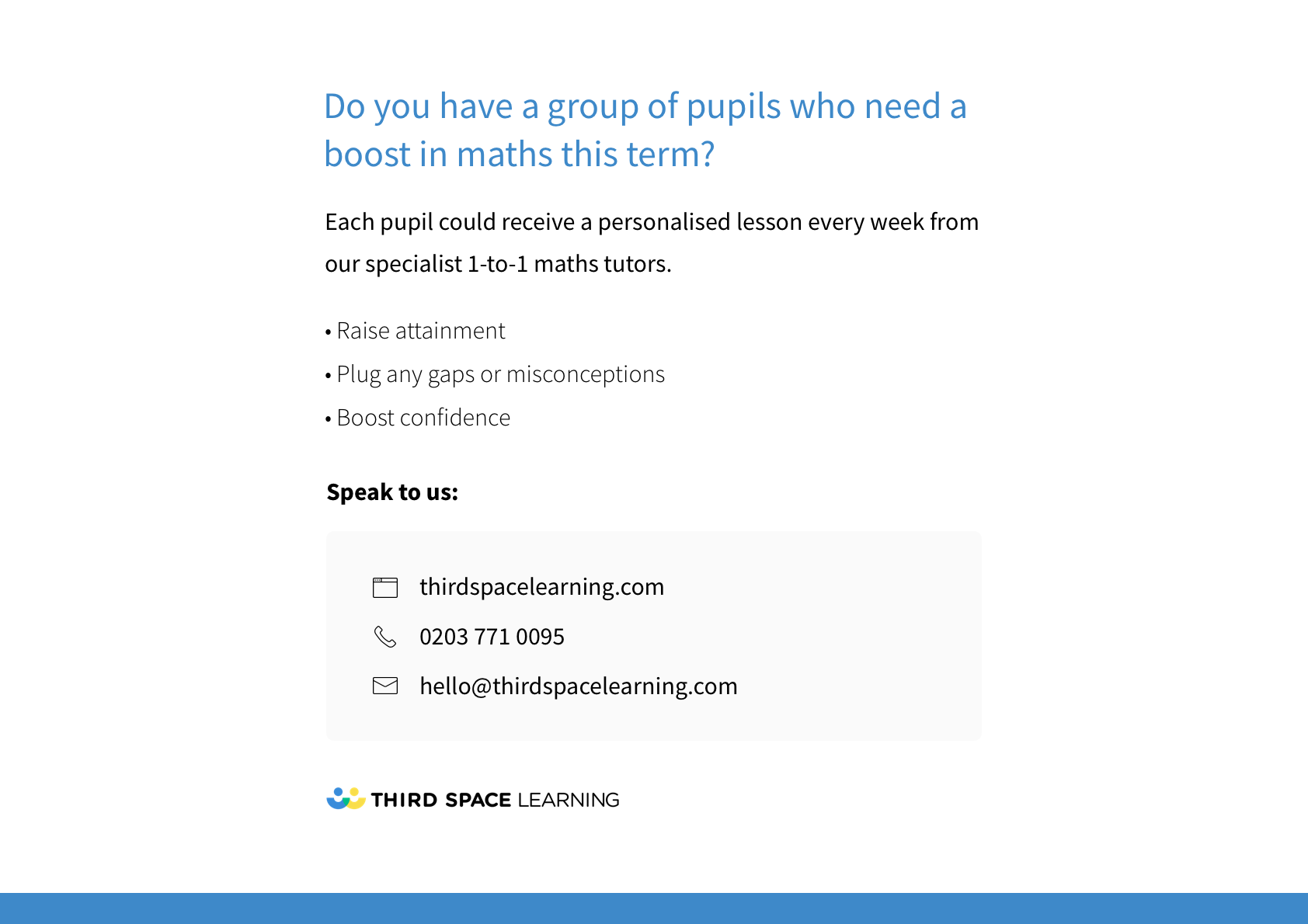